Paper No.: FIP/P1-20
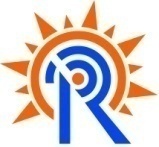 THERMO-MECHANICAL EXPERIMENTS ON LITHIUM TITANATE PEBBLE BED
B. RISCOB et al., Institute for Plasma Research
High quality lithium titanate powder has been prepared by solid state reaction
Ball milling time and temperature for calcination were optimized.
Lithium titanate pebbles were fabricated by spheronizaiton and extrusion technique.
X-ray analysis has been carried out for the powder prepared by solid state reaction and crystal structure of the material is estimated.
SEM analysis provide the grain size of the fabricated pebble after sintering with different temperature and time.
Density of the sintered pebbles  were identified by helium pycnometry method.
Porosity of the sintered pebbles were analyzed using mercury porosimeter.
Crush load strength of the fabricated pebbles were carried out.
Stress-strain relation of the pebble bed were carried out at high temperature for the uniform sized pebbles at different pressure.
Creep of the pebble bed were conducted at high temperature and pressure.